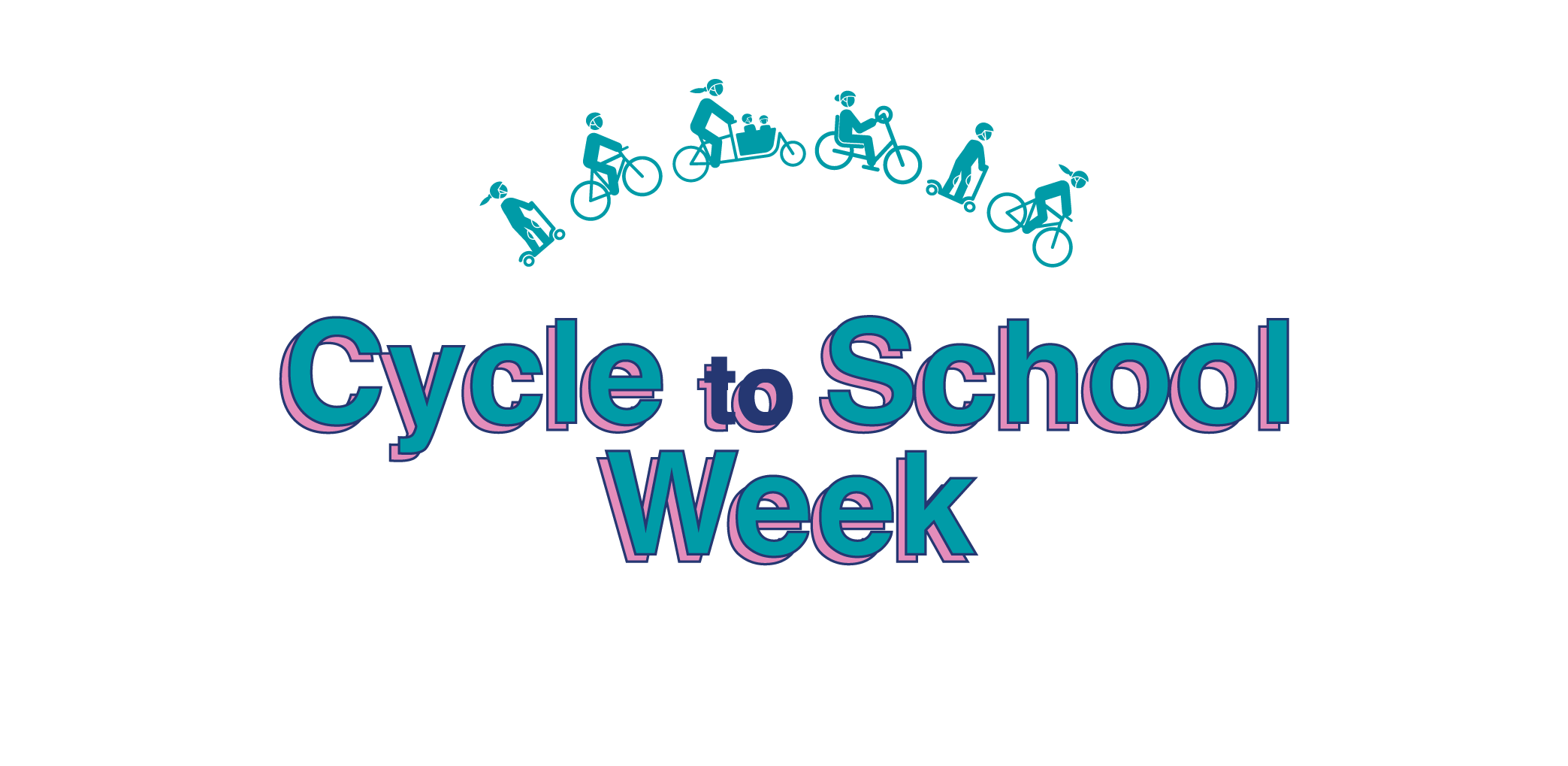 How common is my journey to school?
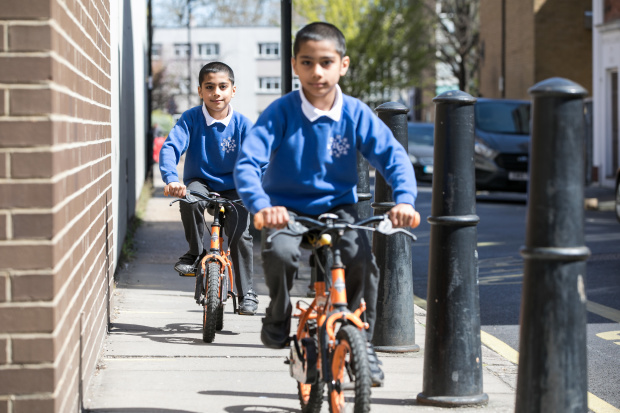 ©2021, Kois Miah, all rights reserved
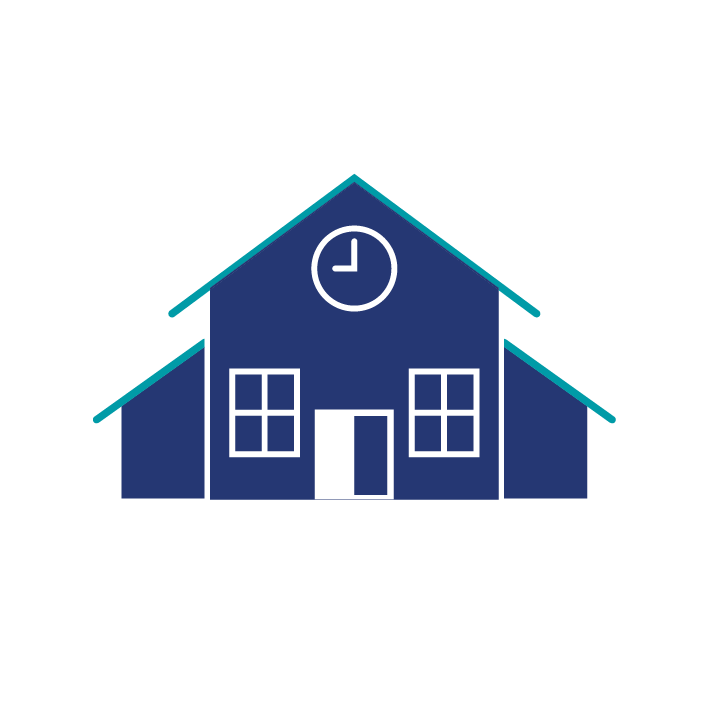 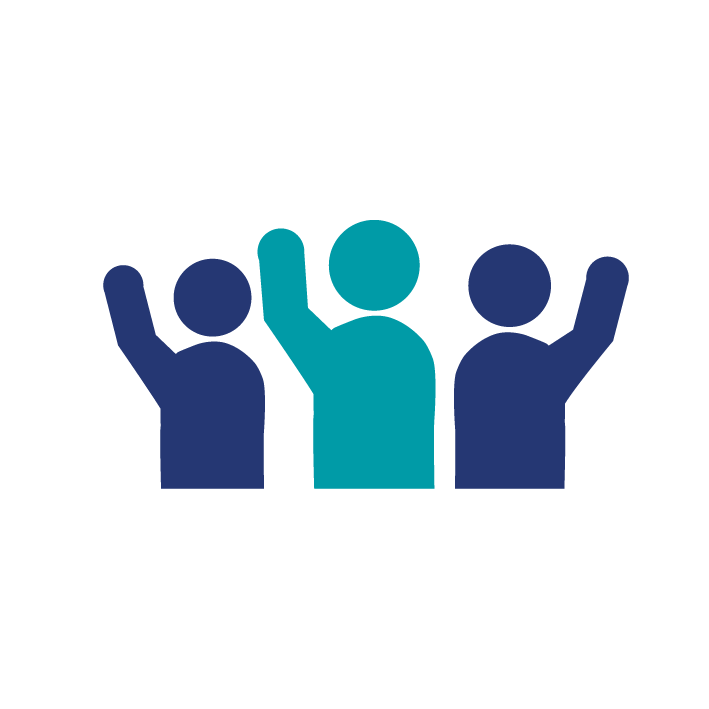 You are 1 of 10 million
school children in the UK
9 million in England, 500,000 in Wales,
700,000 in Scotland, 300,000 in Northern Ireland
How do you travel?
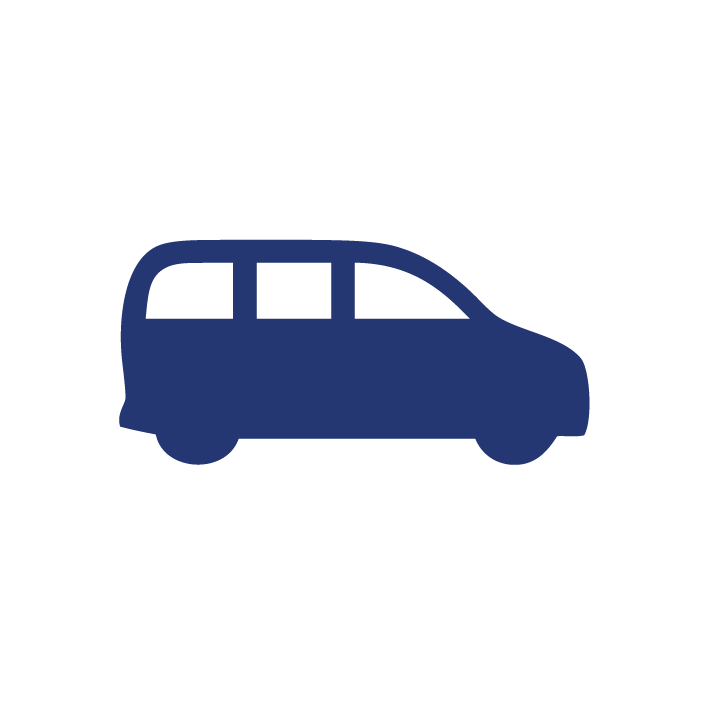 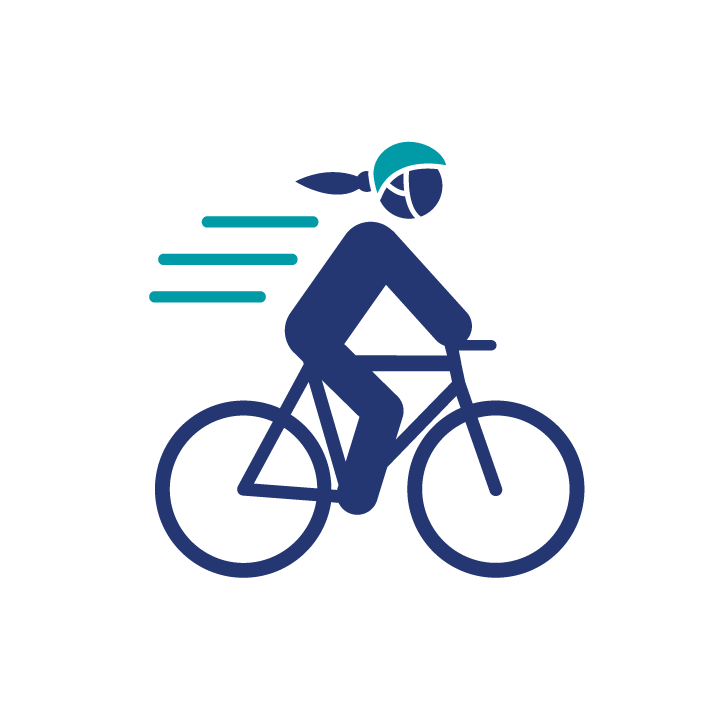 1, 2, 4, 11, 37, 43
[Speaker Notes: Figures showing what percentage of UK children travel to school using this mode of transport. Prompt pupils to guess which figure matches with each mode of transport.]
How do you travel?
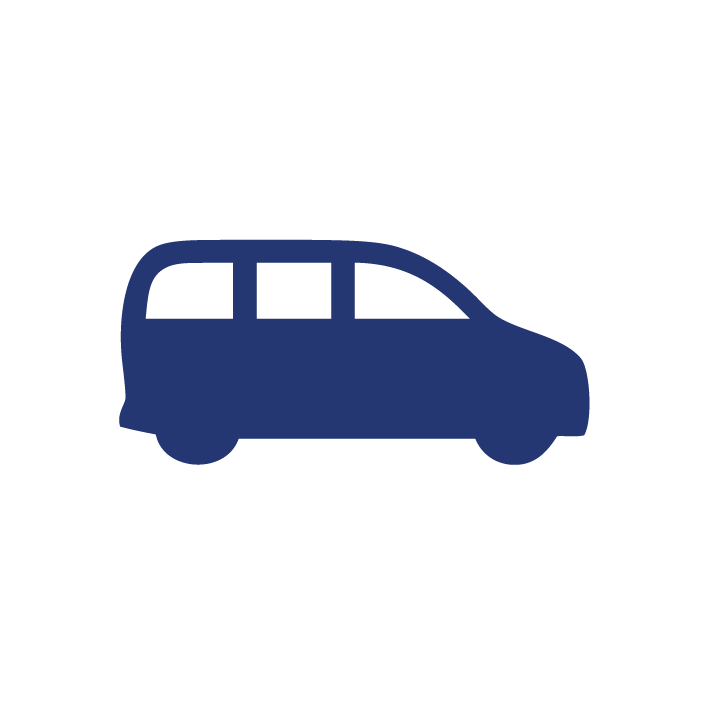 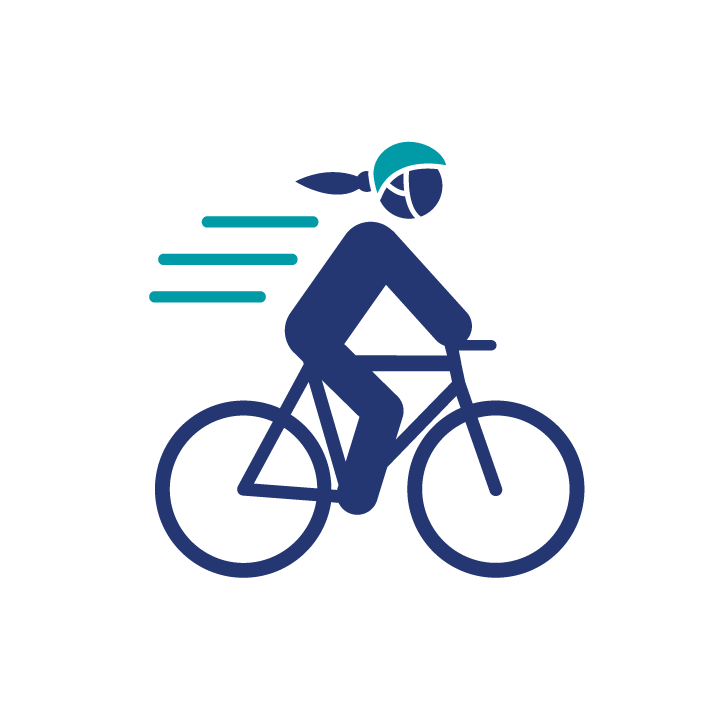 Answers
[Speaker Notes: Data is sourced from: https://www.ethnicity-facts-figures.service.gov.uk/culture-and-community/transport/travel-to-school/latest]
Questions
Why do you think most people travel like this to school?
What’s stopping people from cycling to school?
What do you think the %’s are for your class or school?
How long does it take?
Calculate the average for you and 6 friends. How does you average compare to the national average of 19 minutes?
How long does it take?
Extension 1
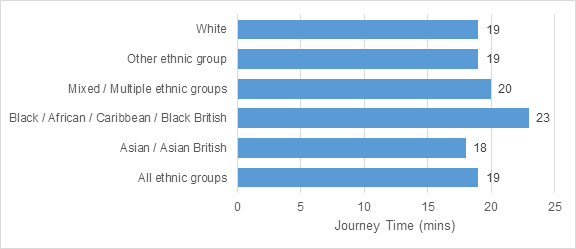 Why might journey times vary for different ethnic groups?
How far do you travel?
Extension 2
Average = 2.4 miles (3.9km) to school
How far can you get from your school in a 10 minute walk or cycle?
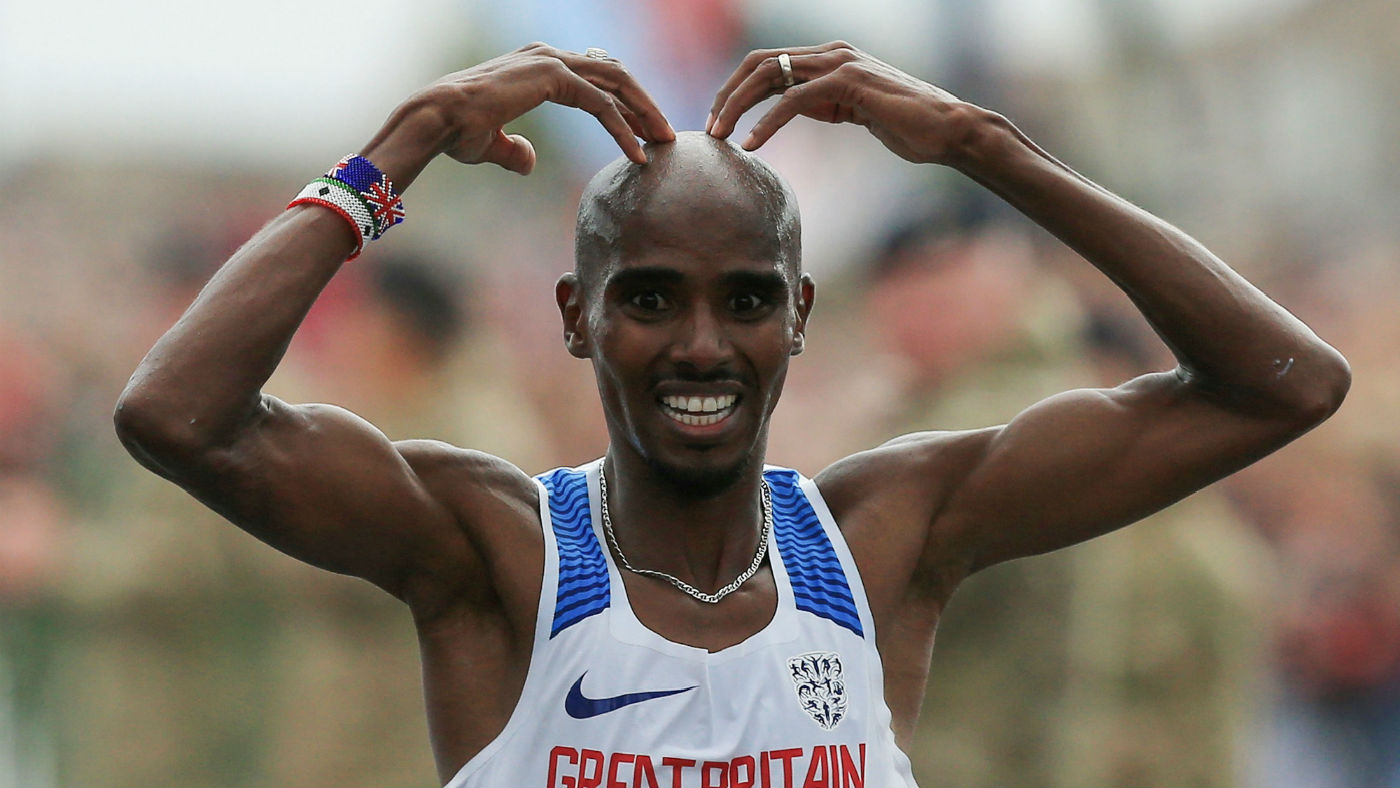 [Speaker Notes: Pupils can use https://app.traveltime.com/ to see how far they could get from school in a 10 minute walk  or cycle]
15 minute neighbourhoods
Extension 3
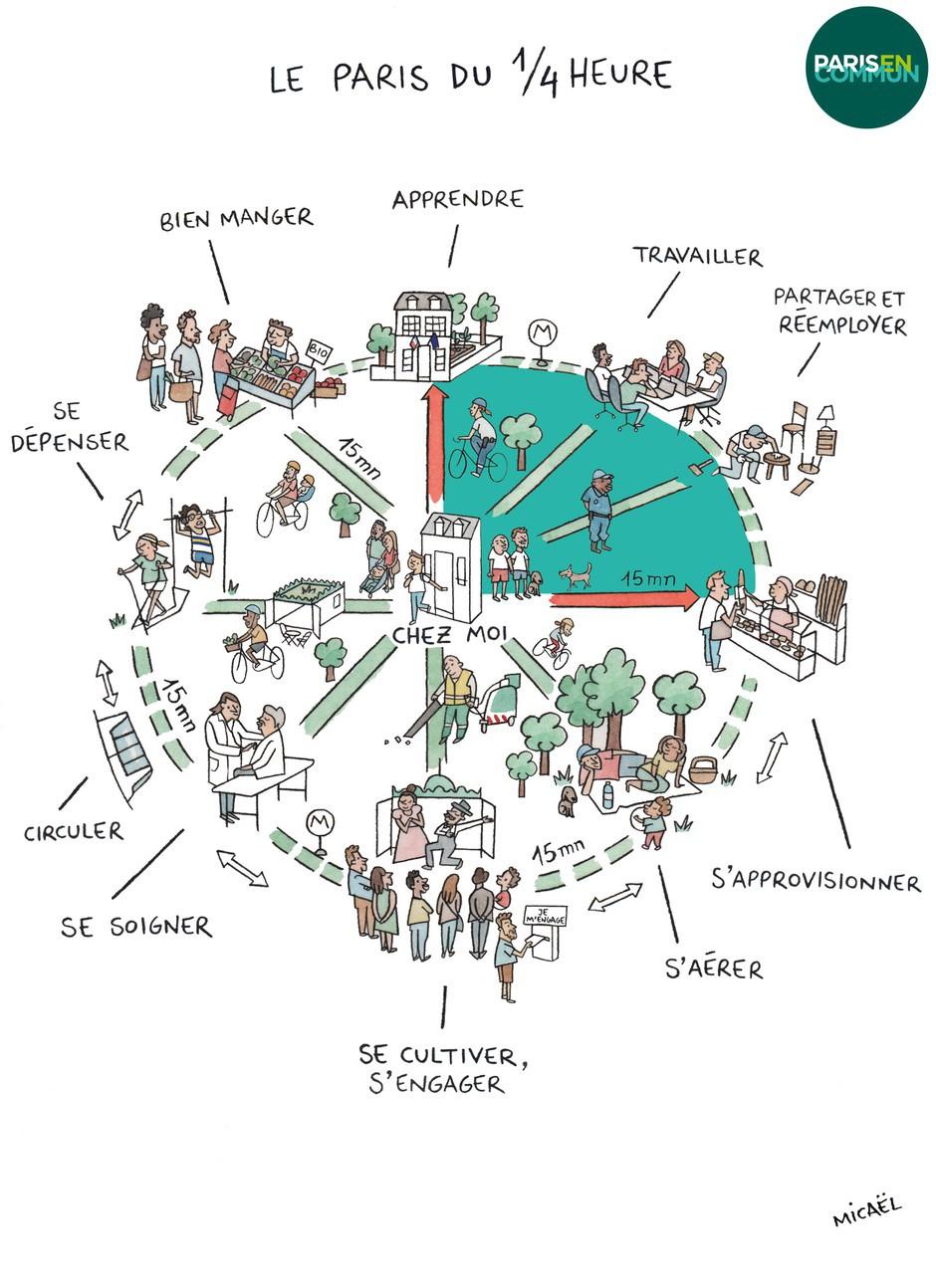 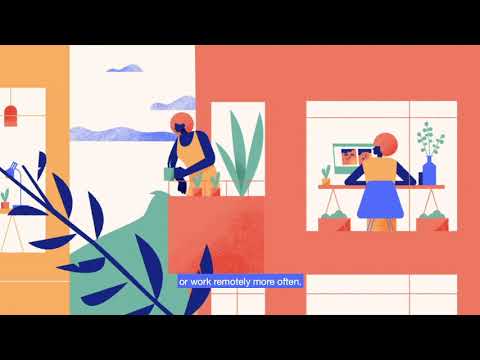 Extension 3
Could your local area be a 15 minute neighbourhood? 
What’s stopping it?
[Speaker Notes: Show pupils this video on 15 minute neighbourhoods: https://youtu.be/McGyONofhi4]
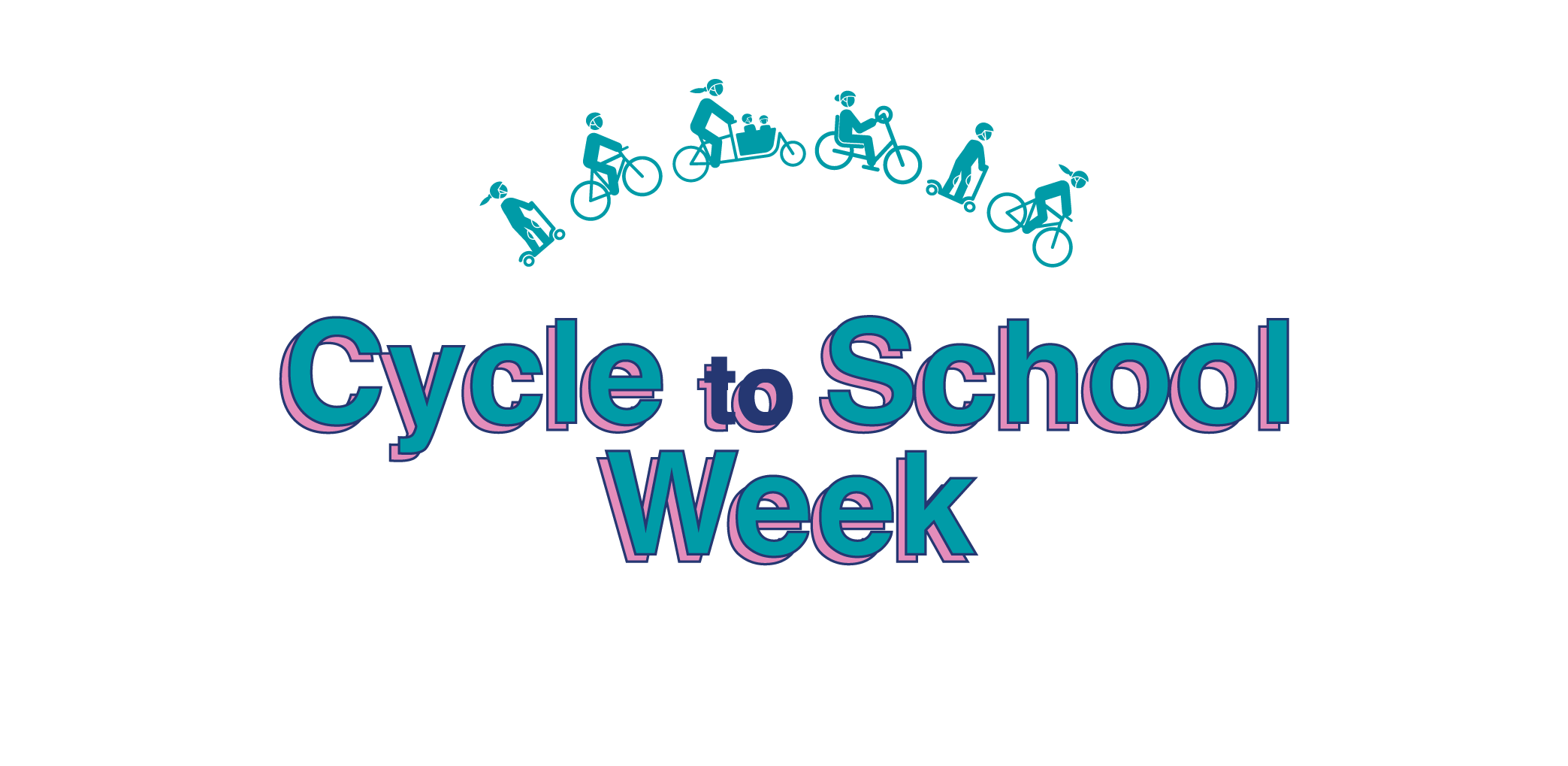